《五條港文化園區》               藝術與美學欣賞                            第二組 期末報告
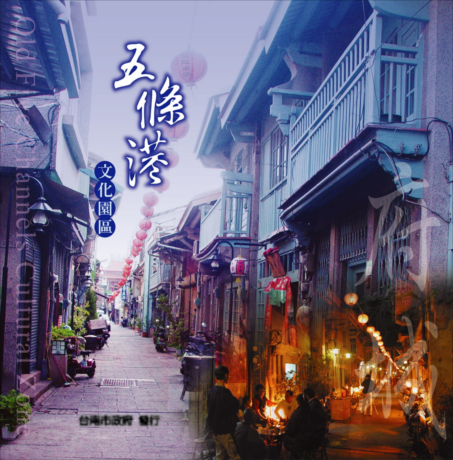 組員：
四技餐旅一乙  4A1M0080  鄭宜婷 
四技行流一乙  4A1D0095  黃筑 
四技多樂二乙  4A0K0096  紀盈如 
四技多樂一乙  4A1K0093  侯景議 
四技國企二乙  4A060060  李紀均 
四技國企二乙  4A060123  鄧雅如 
四技國企二乙  4A060118  蔡阡萍 
四技科管三甲  49954050  黃鈺婷 
四技電商三甲  49955016  郭建廷 
四技工管二甲  4A052902  鄭元堂
一、五條港的範圍
1. 今日所謂的五條港指的是新港墘港、佛頭港、南勢港、南河港、安海港等五條港，今日已不 見蹤影，成為地下排水溝。
2. 今日所謂的五條港區，狹義的範圍即指東至西門路兩旁， 西至金華路，北至成功路，南至民生 路之範圍，簡單的說即是舊台南城以西的地方。
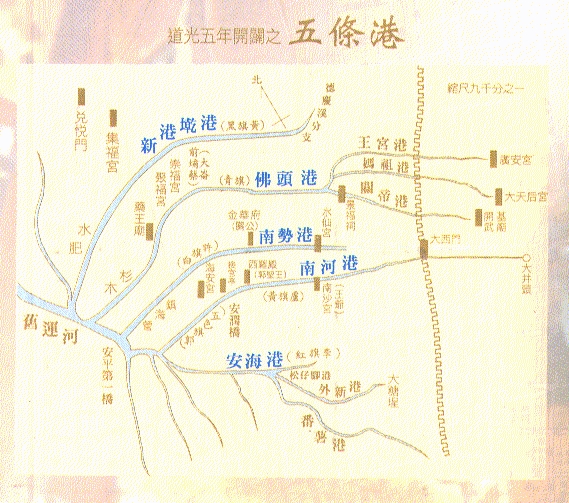 二、	五條港的形成 1.1624年荷蘭人佔據安平時，安平前後除了七島之     外，海岸線大約在今日赤崁樓以西，安平與 赤崁     樓之間為台江內海口。2.1661年鄭成功軍隊登陸台灣時，禾察港(今正義街)    已出現。因此可以推測五條港區的陸浮，大約在    禾察港出現以後。3.陸浮後過了一段時間才有民眾居住，時間約在清   人據台以後，由此區廟宇的設立可以證明。   a.1686年(康熙25年)普濟殿設立。   b.1703年(康熙42年)水仙宮設立。 由此可證明       1686年以前普濟殿附近即有陸地，1703年以前       水仙宮附近即陸浮，先有土地，後有民眾居住，       然後設廟。
三、	家族遷入五條港
1.1718年(康熙57年)南安的郭姓工人設西羅殿。
2.1745年(乾隆10年)藥王廟設立，附近民眾大多
   是蔡姓。
3.1746年(乾隆11年)南沙宮設立。 三廟的設立，
   可以證明五條港地區漸漸由今日的西門路以西
   到金華路地區陸浮，漸多民眾居住，又有安平
   至城內五條港的存在，需要人工越多，移民就
   越多，五條港區已形成。
4.除郭姓、蔡姓外，尚有黃姓、張姓、盧姓、施
   姓等先後移入五條港。
四、	五條港地區的崛起與沒落1.五條港地區的繁榮，應可溯自三郊的設立   a.1765年(乾隆30年)北郊設立。   b.1772年(乾隆37年)南郊設立。   c.1780年(乾隆45年)糖郊設立。因為商業鼎盛需要而產生     ，所以三郊成立。2.五條港區的沒落，應與1860年台灣府的開港有關。   a.安平開港後洋行設立，五條港區光輝漸退。   b.1895年日本人殖民台灣，帶來了日本的國內資本及政      治牽制，五條港區的競爭力漸弱，廟宇林立，房舍依      舊，民眾雲集，但是一切歸於寧靜。   c.輕鐵的設立及新運河的開拓。   d.1941年三郊的解散，可以說為五條港的繁榮畫下句點。   e.1945年後的五條港已經是諸姓分居。   f.隨著康樂街及海安路的拓寬，都市紋路已經破壞殆盡。
五、「五條港」文化園區景觀Ⅰ神農街   「神農街」昔日被稱為"北勢街"，是目前台南市保存最完善的老街，也是"五條港文化園區"最重要的據點。"五條港"在清初台灣對外主要的門戶，而「神農街（北勢街）」所在位置正是港區的中央，可說是當時最熱鬧的街道。「神農街（北勢街）」街道寬度約四米，街道上的老屋因為產權複雜、改建不易，許多老屋目前仍然保留了清代及日治初期的外觀結構，而不同外觀風貌的老屋，也見證了"五條港"地區歷史發展的經過。
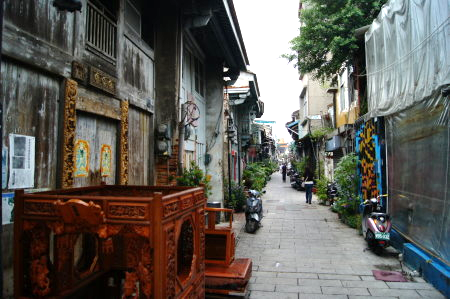 Ⅱ五條港之古街巷 
        對於五條港而言，除了經過總體營造的神農街成為最耀眼的景點之外，還有散落在其他巷弄內為數不少的古厝，形成五條港的獨特魅力。若非國民黨時期的錯誤政策對海安路段古街屋造成難以挽回的破壞，這裡簡直是台灣最珍貴的庶民古蹟天堂。
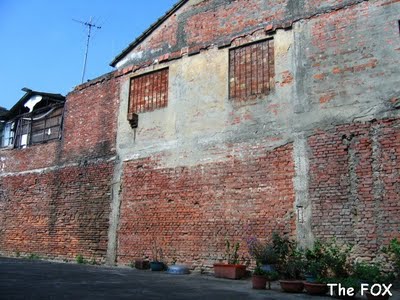 Ⅲ台南 海安路 藝術街台南府城新風格‧海安路藝術街    城市的建築街道以及交通便利性等諸多元素，決定一座城市相當程度的興衰。在新舊交替、融合商業與懷古氛圍的府城台南，有一群藝術家以藝術造街的形式，塑造府城這座城市的新風格，將原本因為地下街都市計畫延宕而沒落多年的中正海安商圈，注入了新生命。台南海安路的沒落與興起    海安路位於市政府規畫的五條港文化園區內，北起成功路、南至中正路、東至新美街。五條港文化園區是因為昔日臺江淤積導致海岸線西移，產生五條舊河道「新港墘港」、「佛頭港」、「南勢港」、「南河港」以及「安海港」而興起，興盛於清朝雍、乾、嘉時期，孕育當地商業機能，為昔日府城重要的轉運物流中心。
海安路藝術街越夜越美麗    商機隨著藝術造街而又漸漸興起，海安路兩側的店家相繼營業開店。短短幾百公尺之內，露天咖啡座、飲料店、pub、服飾精品和餐飲小吃，將海安路藝術街串連成迷人的夜明珠，讓整條台南海安路藝術街越夜越美麗，宛如不夜城。
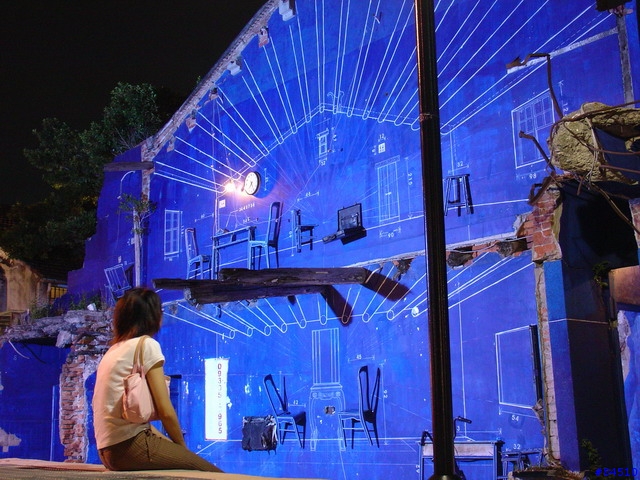 參考文獻
台南市政府觀光旅遊局http://tour.tainan.gov.tw/view.aspx?sn=455
〈五條港文化園區-園區簡介〉http://www.tndg.com.tw/tndg2/five-harbor/big5/about.asp
〈五條港今昔對照圖〉http://chianwen.pixnet.net/blog/post/901807-%E3%80%90%E8%B6%B4%E8%B6%B4%E8%B5%B0%E3%80%91%E7%8C%9C%E7%8C%9C%E7%9C%8B%E9%80%99%E6%98%AF%E5%93%AA%E8%A3%8F%3f
〈Mobile01-台南海安路藝術造街〉http://www.mobile01.com/waypointdetail.php?id=437

                                   ～～謝謝大家的觀賞
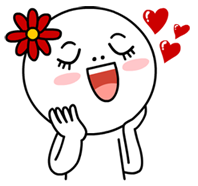